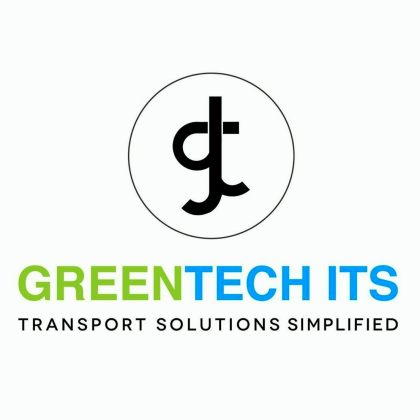 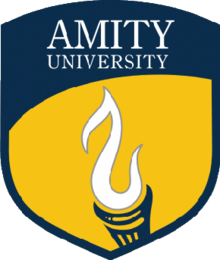 Technical Aspects of SMEs
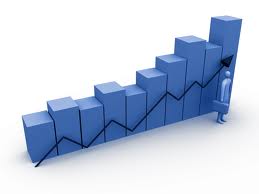 Manish Kumar Arya
Sr Manager-R&D, GreenTech ITS | Mentor of Change- Atal Tinkering Labs
FDP on Entrepreneurship Development, NSTEDB, DST, Government of India
Content
Introduction
SMEs in India
Setting up an Enterprises
Step Involved
Problems in Technological Innovations
R&D Agencies
Introduction
Micro, Small and Medium Enterprises (MSME) sector has emerged as a highly vibrant and dynamic sector of the Indian economy.
MSMEs not only play crucial role in providing large employment opportunities at comparatively lower capital cost than large industries but also help in industrialization of rural & backward areas, thereby, reducing regional imbalances, assuring more equitable distribution of national income and wealth.
Definition of MSMEs
Type     Mfg. Enterprise	 Service Enterprise

Micro       Up to Rs.25 lakh        Up to Rs.10 lakh

Small        Rs.25 lakh to              Rs.10 lakh to
                 Rs.5.0 cr.                    Rs.2.0 cr.

Medium    Rs.5.0 cr. to               Rs.2.0 cr. to
                 Rs.10.0 cr.                  Rs.5.0 cr.

(Values indicate investment in plant & machinery)
12/4/2018
4
SMEs in India
India has got tremendous scope for investors and entrepreneurs as far as business opportunities are concerned. Especially India has always been in the limelight in terms SME business.
The SME business opportunity in India can be seen in possibly every sector - financial services, telecom, education, automobiles, media, food, real estate and so on.
STATUS OF SMEs IN INDIA
Number					    3.5 Million 
						   (80% of total enterprises)
	Contribution to Industrial Output			50%
	% of Total Exports					34%
	% of Private Enterprise Employment			50%
	Products 						(about 8000) 
	(Consumer items, capital and intermediate goods)
Setting up Enterprises
Setting up Enterprise
Indemnification and evaluation of the opportunity:
Business idea/opportunity must be carefully screened and evaluated for market potential, financial viability and technical feasibility. 

Entrepreneur should understand the cause of opportunity. 

It may be technological change, market shift, government regulation or competition.
Setting up Enterprise
Develop a business Plan
A good business plan develops in order to catch the defined opportunity.

Business plan helps the entrepreneur in developing framework of activities, arranging finance and other inputs, selecting appropriate production technology, and securing clearance from the government and successfully managing the resulting venture.
Setting up Enterprise
Determine the Resources Required
This process stars with an appraisal of the entrepreneur’s available resources. 

Types of resources:
Financial: this includes money, shares and other assets
Physical: refers to tangible property such as equipment and office space
Human resources: includes the knowledge, training, experience, as well as the time of the business owner and employees
Technological: are embodied in a process, system or physical transformation, eg. unique software products and tailored information system architecture
Reputation: encompasses the perceptions that people in the business' environment have of the business
Organizational: include the business' structure, routines and systems
Setting up Enterprise
Implementation and management of the enterprises
After resources are identified, the entrepreneur set the business venture, employs the resources through the implementation of the business plan, manages the enterprise, creates and looks for growth.
Reasons behind growth in SME business
High contribution to domestic production
•   Low investment requirements
•   Significant export earnings
•   Capacities to develop appropriate indigenous technology
•   Operational flexibility
•   Contribution towards defense production
•   Technology - oriented industries
•   Import substitution
•   Location wise mobility
•   Low intensive imports
•   Competitiveness in the domestic market
•   Competitiveness in the export markets
Steps in setting up an enterprise
Project Selection
Technology and machinery
http://dcmsme.gov.in/howtosetup/getstart.htm.
Arranging Finance
8 Steps
Unit Development
Filing of Entrepreneurs’ Memorandum
Approvals
Clearances
Quality Certification
Setting up Enterprise
Project Selection
After emergence of viable business opportunity, project has to be conceptualised in all dimension of 4 Ps of Project

 (i) Product (shape, size and nature), 
(ii) Process (technology to produce the product), 
(iii) Place (Location of plant), and 
(iv) Partner (Technological or Financial Collaborator).  
		
		The factors like marketing strategy availability of raw-material, Process Technology, accessibility to the market and incentive and support from Government are considered in making choice of a product.
Setting up Enterprise
Technology and machinery
After selection of product, process technology is selected for production/manufacturing of product. In selecting the process technology, following point should be keep in mind:

Requirement of level of skills and complexity of machines.
Requirement of large quantities of water and/or power-
Issue related to product patent if any 
Any special pollution or environmental regulations.
Appropriateness to the local environment and conditions.
Setting up Enterprise
Arranging Finance
Monetary support is necessary to take off small enterprises.

 The monetary support is required as seed capital, short, medium and long term loans and for mitigating risk.

 The important institutions provide credits to business enterprises are commercial/Regional Rural/Co-operative Banks, Small Industries Development Bank of India (SIDBI) and State Financial Corporations, etc.
Setting up Enterprise
Unit Development
Setting up an establishment requires negotiating a favourable plot or shed purchase, organising for proper construction of building, design of interiors and finding good deals for equipment and machinery. 

Getting power connection causes delay in setting up of plant.  

Projections for manpower and staffing, machinery and materials are made in the business plan.

 Selection of proper manpower and procurement of right machinery and materials are very important and critical in establishment of plant to success.
Setting up Enterprise
Filing of Entrepreneurs’ Memorandum
Filling of memorandum by a Micro, Small or Medium Enterprise Section 8 of the Micro, Small and Medium Enterprises Development (MSMED) Act, 2006 is necessary. 

The memorandum may be filed by all three categories of enterprises with the District Industries Centre in the jurisdiction of which the enterprise is (or, is proposed to be) located.

 The File Format for Entrepreneurs Memorandum and the detail procedure for filing it are available at http://dcmsme.gov.in/howtosetup/getstart
Setting up Enterprise
Approvals
These include regulatory, taxation, environmental and certain product specific clearances. Virtually, no small scale industries require a license from the Govt. of India.

The units are, of course, subject to the location / land use and zoning restrictions in force under the local laws.
Setting up Enterprise
Clearances
An entrepreneur has to obtain several clearances or permissions depending upon the nature of his unit and products manufactured. Regulatory or Taxation related, product specific and environment & pollution related are mainly required.
Setting up Enterprise
Quality Certification
Quality certification is very important in competitive markets and especially in international markets.  To avail the quality certification like ISO-9000, a significant cost has to be borne. 

A scheme has been launched to give financial incentive to those SSI units who acquire ISO-9000 certification, by reimbursing 75% of their costs of obtaining certification, subject to a maximum of Rs. 0.75 lacs per unit.
Setting up Enterprise
Let Us Sum Up
Setting of an enterprise is complex process.
 This can be divided in four distinct phases
		(i) Identification and evaluation of the opportunity,
 		(ii) development of business plan, 
		(iii) determination of resource required, and 
		(iv) Implementation and management of the enterprises.

		 Ministry of Micro, Small and medium Enterprise has also prepared 8 distinct steps to be followed in setting of enterprises which explain also clearly explain the regulatory and other requirement required for setting up a business enterprise.
FORM THE BACKBONE OF INDUSTRIAL DEVELOPMENT,
 BUT ARE AS YET, IN TECHNOLOGICAL BACKWATERS
PROBLEMS IN TECHNOLOGICAL UPGRADATION

Poor financial situations and low levels of R&D
Poor adaptability to changing trade trends
Desire to avoid risk 
Non-availability of technically trained human resources;
Emphasis on production and not on production costs.
Lack of management skills
Lack of access to technological information and consultancy services
Isolation from technology hubs
MAJOR INDIAN GOVERNMENT INITIATIVES PROMOTING R&D AGENCY – INDUSTRY PARTNERSHIP
(Source: BANSAL, Rama Swami (2005): ‘R&D Agency – Industry Partnership for Technology Development and Transfer in Indian Context’. PhD Thesis, Birla Institute of Technology and Science, Pilani, Rajasthan
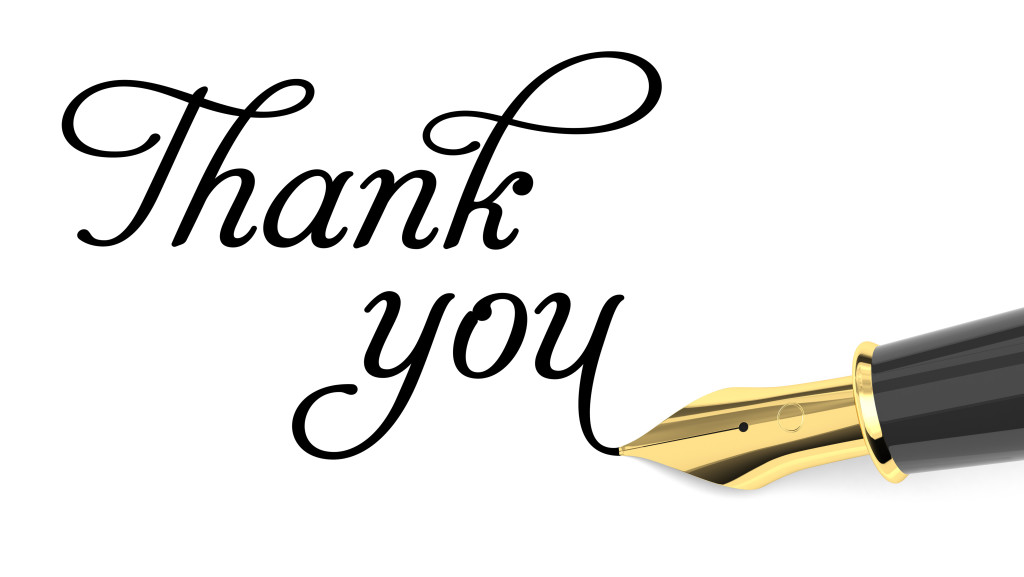 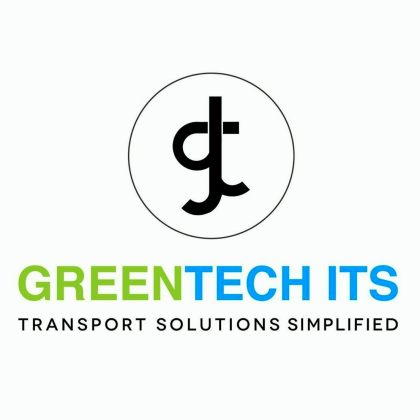 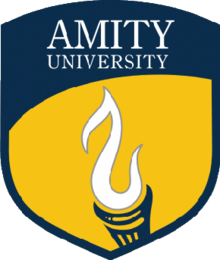 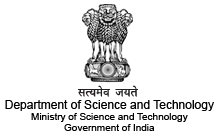 Contact
manisharya07@gmail.com | +91-9259252368